PROGETTO RADIOLAB
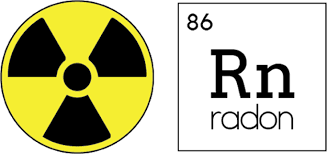 Sara Padacqua , Sofia Bigon, Aya Messaoudi
RADON SULL’AMBIENTE
Il radon è un gas radioattivo (tempo di dimezzamento di 3,8 giorni) di origine naturale che si forma nel terreno per il decadimento radioattivo dell’uranio presente nelle rocce.
L’isotopo radon (Rn-222) è uno dei prodotti radioattivi della serie di decadimento dell’uranio-238 e la sua caratteristica è di essere l’unico elemento in forma gassosa di questa serie. Il radon può dunque, a differenza degli altri elementi solidi, essere sprigionato dalle rocce, diffondersi nel terreno ed essere quindi inalato in ambienti chiusi, soprattutto in locali a contatto con il terreno. Il radon può concentrarsi raggiungendo concentrazioni anche molto elevate in caso di ridotto ricambio d’aria. Il radon penetra nelle case attraverso crepe, fessure o punti aperti delle fondamenta.
Il radon è la fonte principale di radioattività’ a cui siamo esposti ed è la seconda causa di tumore ai polmoni
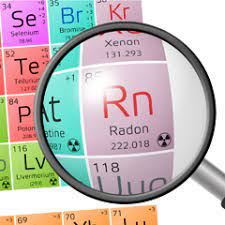 COSA ABBIAMO FATTO
Per prima cosa  posizioniamo i dosimetri a rilevazione passiva in un ambiente chiuso
I nostri dosimetri :
piano terra, in uno studio nella zona di Albignasego
al 3° piano in un sottotetto nella zona centrale di padova
Calcoliamo la curva di calibrazione
Bagno chimico in una base forte ad alta temperatura ( nel nostro caso abbiamo utilizzato NaOH a 90 ° C per 6 ore)
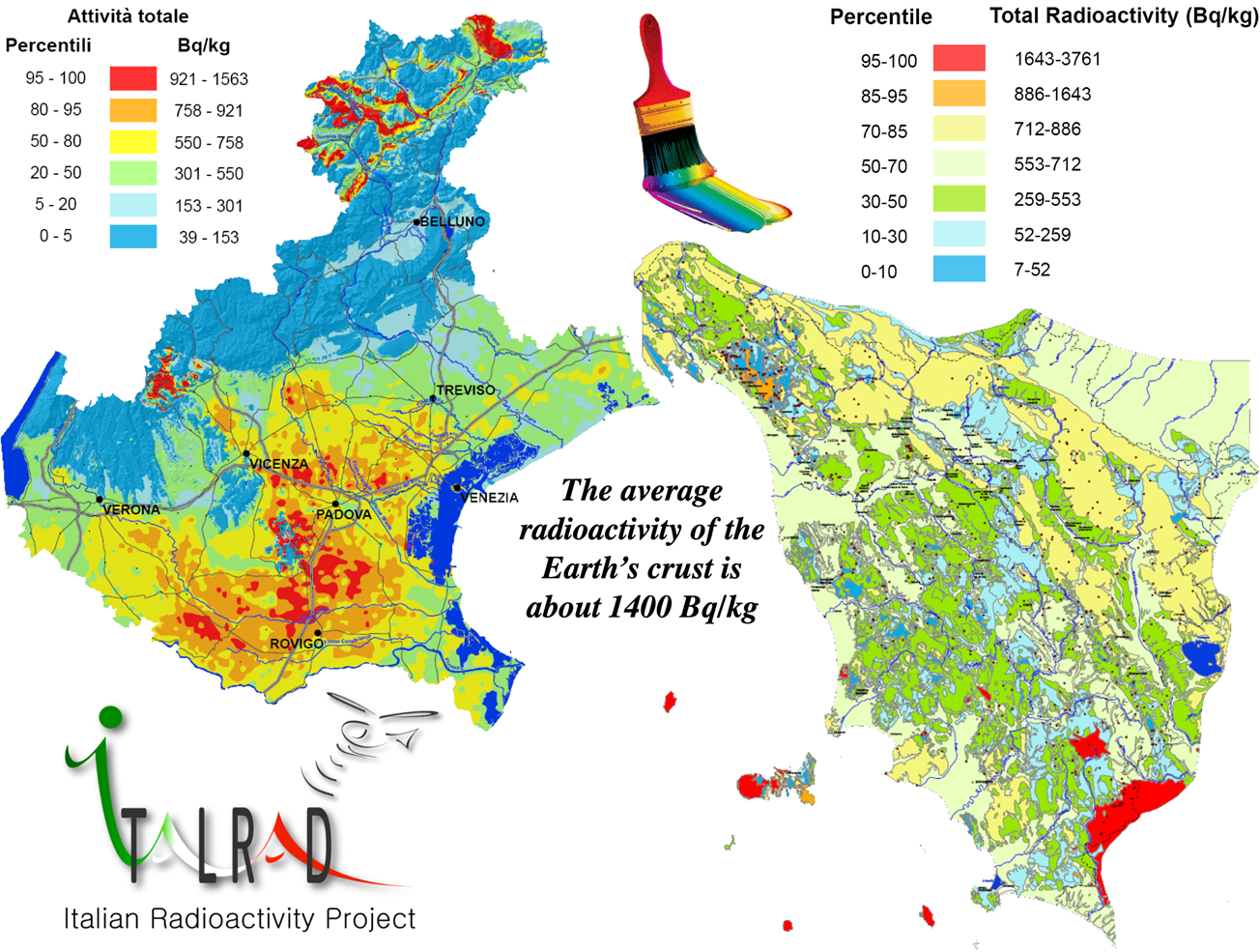 RISULTATI OTTENUTI
In base ai nostri calcoli le concentrazioni sono venute ben al di sotto del limite di legge stabilito ( 300  Bq / m-3 ) 
Il dosimetro posto nello studio al piano terra ha prodotto come risultato una concentrazione di 133,6 Bq/ m-3
L’altro posto al terzo piano nel sottotetto di una mansarda ha rivelato una concentrazione di 73,7 Bq / m-3
Nel complesso è stata un’esperienza che ci ha permesso di approfondire un aspetto della fisica di cui avevamo solo sentito parlare, abbiamo apprezzato particolarmente l’aspetto pratico del progetto potendo fare i vari passaggi in prima persona